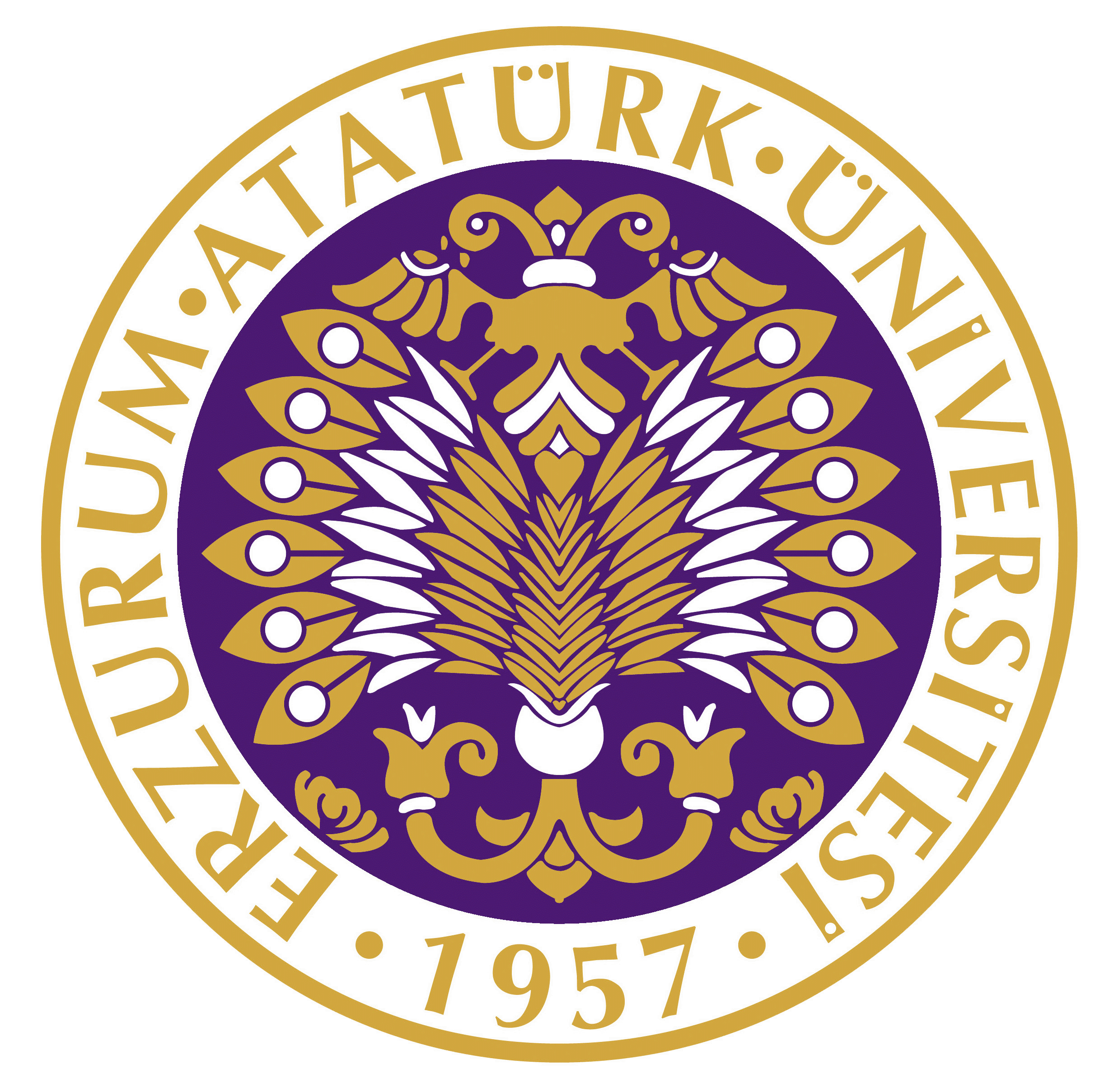 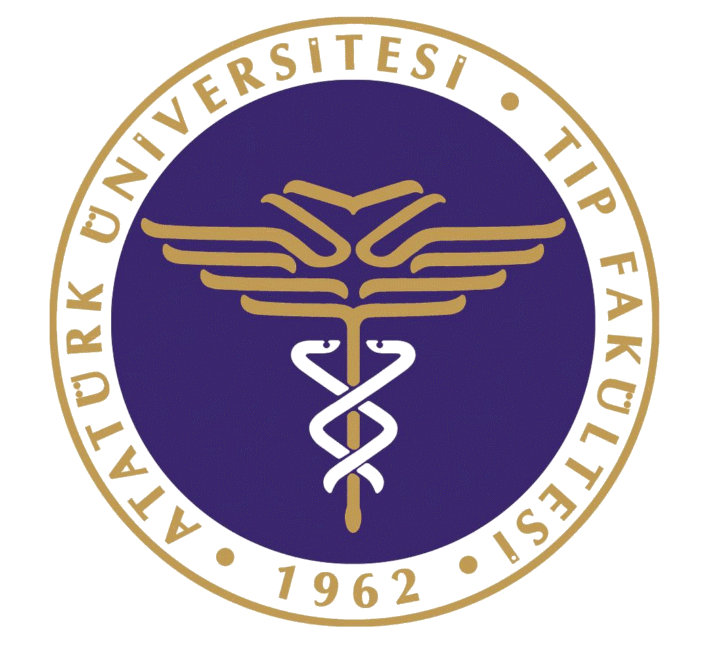 İngilizce ve Türkçe Tıp Fakültesi dönem 2 öğrencileri arasında eğitim koşulları açısından memnuniyet farkı var mıdır?

Esra KOÇ, Nejla KÜÇÜK, Tuğba MUMCU
Atatürk Üniversitesi Tıp Fakültesi 1. sınıf Öğrencileri
GİRİŞ:
İngilizce ve Türkçe tıp fakültesi öğrencileri arasındaki memnuniyet farkını araştırmak için her iki bölümden rastgele 25’er kişilik örneklem alındı. Bu iki bağımsız gruba ki kare testi uygulandı. Birebir Anket şeklinde olan uygulamada öğrenim dilinin ve buna göre eğitim koşullarının ders içi memnuniyet, meslek hayatına yönelik etkileri, kurul sınavlarına etkileri ve öğretim üyesi ve öğrenci performansına etkileri araştırıldı.
BULGULAR:
Akademik kariyer planladığınızda öğrenim dilinizin kariyerinizde yükselmeye yönelik etkilerinden memnun musunuz?
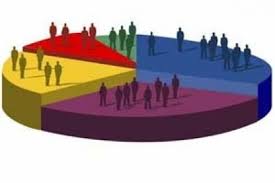 Öğrenim gördüğünüz sınıftan memnun musunuz?
Öğrenim dilinizin ders içi veriminize etkilerinden memnun musunuz?
AMAÇ: 
Atatürk Üniversitesi İngilizce ve Türkçe Tıp Fakültesi dönem 2 öğrencileri arasında eğitim koşulları göz önüne alınarak memnuniyet farkı olup olmadığını araştırmak.
Sınıf mevcudunun öğretim üyelerinin performansına etkilerinden memnun musunuz?
Öğrenim dilinizden ötürü öğretim üyelerinin sınav sorularını hazırlarken bölümler arası zorluk farkı oluşturduğunu düşünüyor musunuz?
Sınıf mevcudunun siz öğrencilerin performansına etkilerinden memnun musunuz?
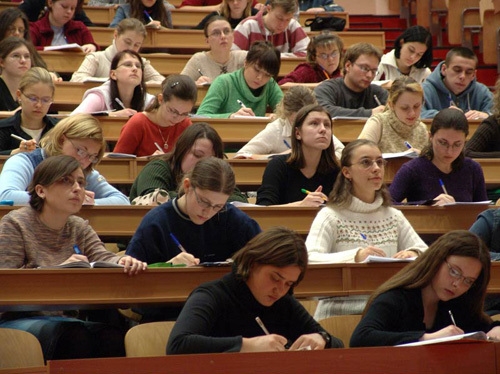 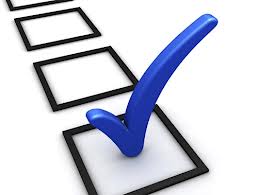 Meslek hayatınıza yönelik düşündüğünüzde seçtiğiniz bölümden memnun musunuz?
Farklı literatürler tararken öğrenim dilinizin getirdiği avantajlardan memnun musunuz?
YÖNTEM: 
ARAŞTIRMA ORTAMI: Atatürk Üniversitesi Tıp Fakültesi dönem 2 amfisi ve İngilizce tıp dönem 2 sınıfı.
DEĞİŞKENLER: İngilizce tıp öğrencileri ve Türkçe tıp öğrencilerinin memnuniyetleri.
UYGULAMA ŞEKLİ: Türkçe Tıp dönem 2 öğrencilerinden 5 kişi Türkçe ve İngilizce Tıp dönem 2öğrencilerinden 25’er kişi üzerin de birebir anket uygulaması yapmıştır.
İSTATİSTİK: Türkçe ve İngilizce Tıp dönem 2 öğrencileri arasında anket uygulaması yapıldı. Bunun sonucunda istatistik sonuçları çıkarıldı. İstatistik testi olarak bağımsız 2 grup ta ki kare testi uygulandı.
SONUÇ:
 Tıp eğitiminin İngilizce mi yoksa Türkçe mi alınması gerektiğini araştırıldı ve araştırma sonucu her iki dilde de öğrenim görenlerin memnun olduğu yönünde sonuçlandı. Birebir anket şeklindeki uygulama sonucu iki bölüm öğrencilerinin de çoğu konuda memnuniyet farkı olmadığı görüldü. Fakat öğrenim dillerinin kurul sonu sınavlarına etkileri, meslek hayatlarına yönelik düşünüldüğünde akademik kariyer yapma açısından, öğretim üyelerinin sınav sorularını oluştururken zorluk farkı oluşturmaları konularında memnuniyet farkı olduğu tespit edildi.
Öğrenim dilinizin kurul sonu sınavlarına etkilerinden memnun musunuz?
Hazırlık dönemi okumaktan/okumamaktan memnun musunuz?
Kaynaklar: Üniversite ve Toplum dergisi , www.atauni.edu.tr , www.universite-toplum.org